Elektropolymerisation
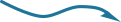 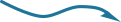 OER.DigiChem
1